VÁMONOS 2-1
Escribe la fecha y el objetivo.
Complete the paper in front of you as a practice of the Greetings Vocabulary
[Speaker Notes: Have students share out individual answers.]
EL OBJETIVO:
I Can conjugate the verb ser.
MOMENTO “CULTURAL”
Celebrating the Hispanic Heritage Month
Studying Spanish is AWESOME because…
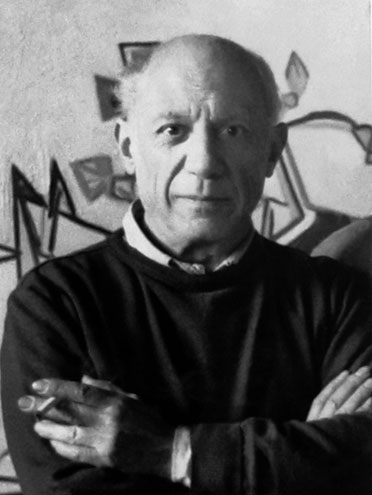 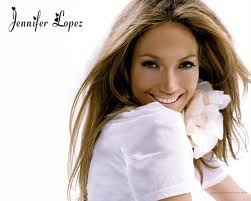 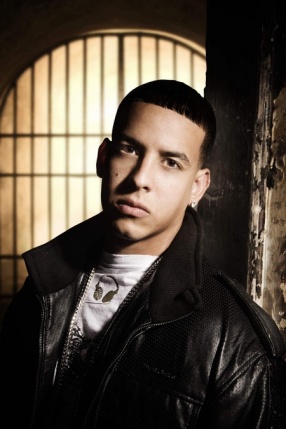 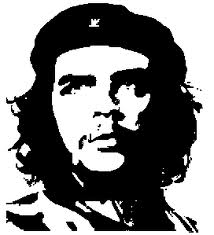 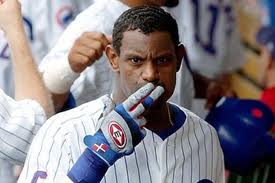 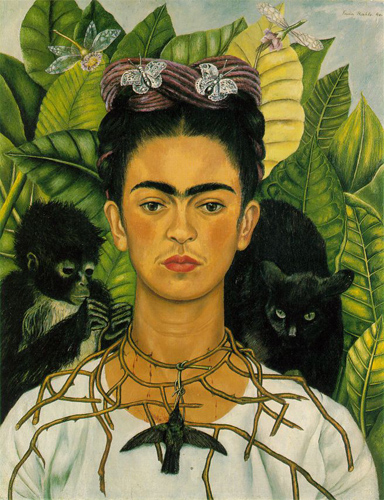 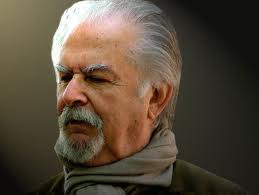 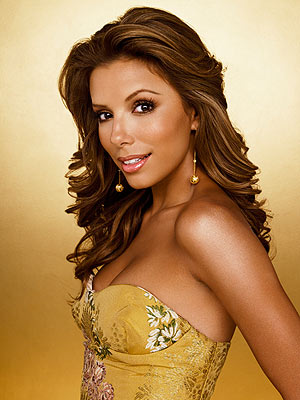 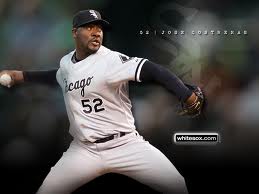 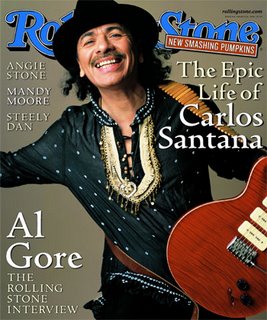 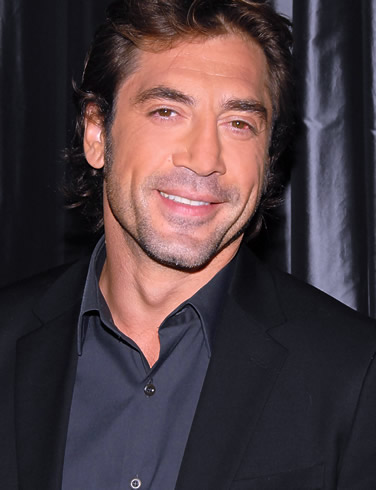 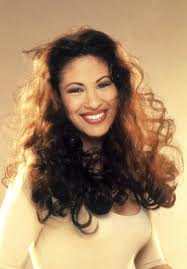 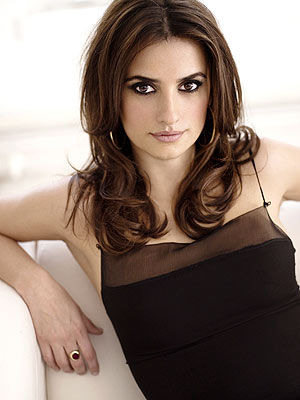 TONS OF CELEBRITIES SPEAK A 2ND LANGUAGE!
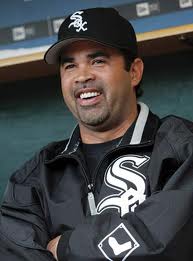 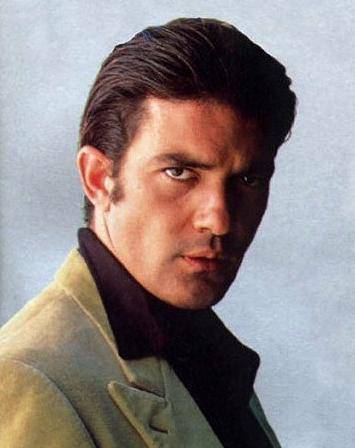 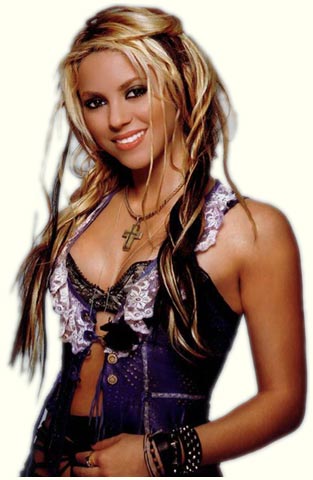 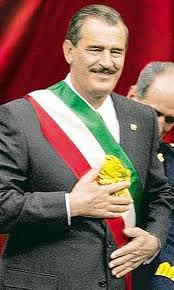 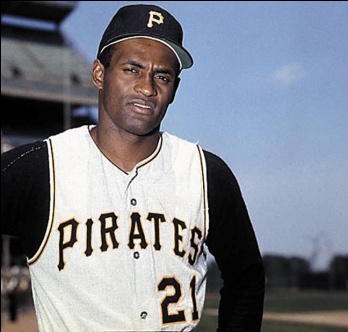 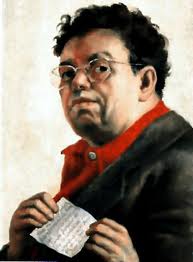 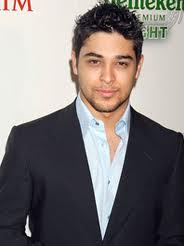 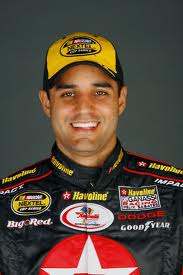 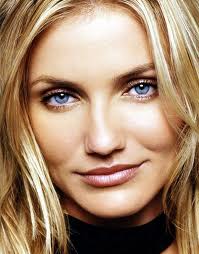 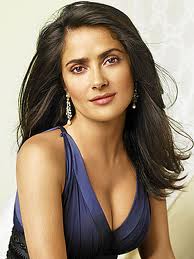 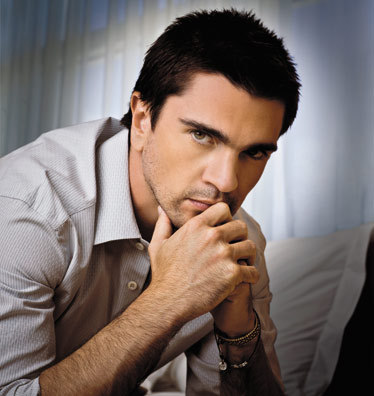 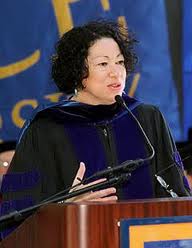 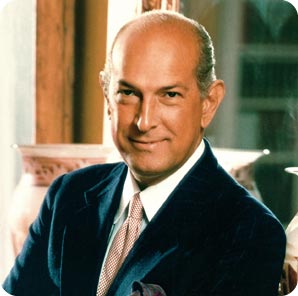 [Speaker Notes: http://www.youtube.com/watch?v=y1YU0KOGHuQ]
Homework Log
SU TAREA:
Finish your foldable at home and the practice exercises from class
INM: Conjugation of ser
What is conjugation?
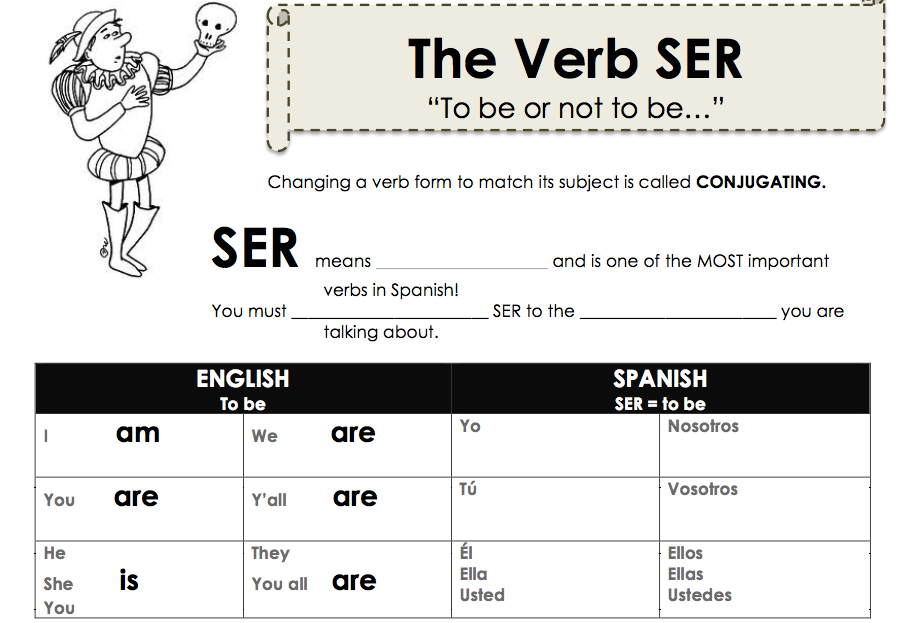 to be
match
subject
SOY
SOMOS
ERES
SOIS
ES
SON
GP: ¡Cantamos!
Participation is KEY! 
Cantamos
To the tune of  “La cucaracha”

Yo soy, Tú eres
Yo soy, Tú eres, 
El – Ella – Usted es
Nosotros somos
Vosotros sois
Ellos – Ellas – Ustedes son
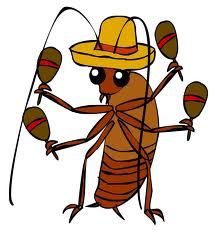 When do we use the verb Ser?
¿Cúuando usamos el verbo Ser?
D-DescriptionO-OcupationC-Characteristict-TimeO-originR-Relationship
IP: ¡Practicamos!
You may work independently or with your shoulder partner at a level two.
Página 51
soy
Página 51
son
soy
son
es
sois
son
soy
somos
es
somos
soy
son
eres
somos
eres
son
es
es
son
somos
GP: Pizarritas
As I say a subject or a subject pronoun, 

Escribe the correct form of the verb SER on your whiteboard with the subject pronoun. 

If you finish early, write the English translation:
Ejemplo:
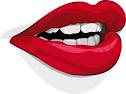 “Yo”
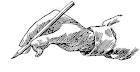 Yo soy
I am
Whiteboard Procedures
Write only the words asked

No doodling – or your whiteboard will be taken away and you will have to write your answers on a separate piece of paper and they will have to be turned in for a grade. 

Use classroom materials with respect!
SER-Foldable
back
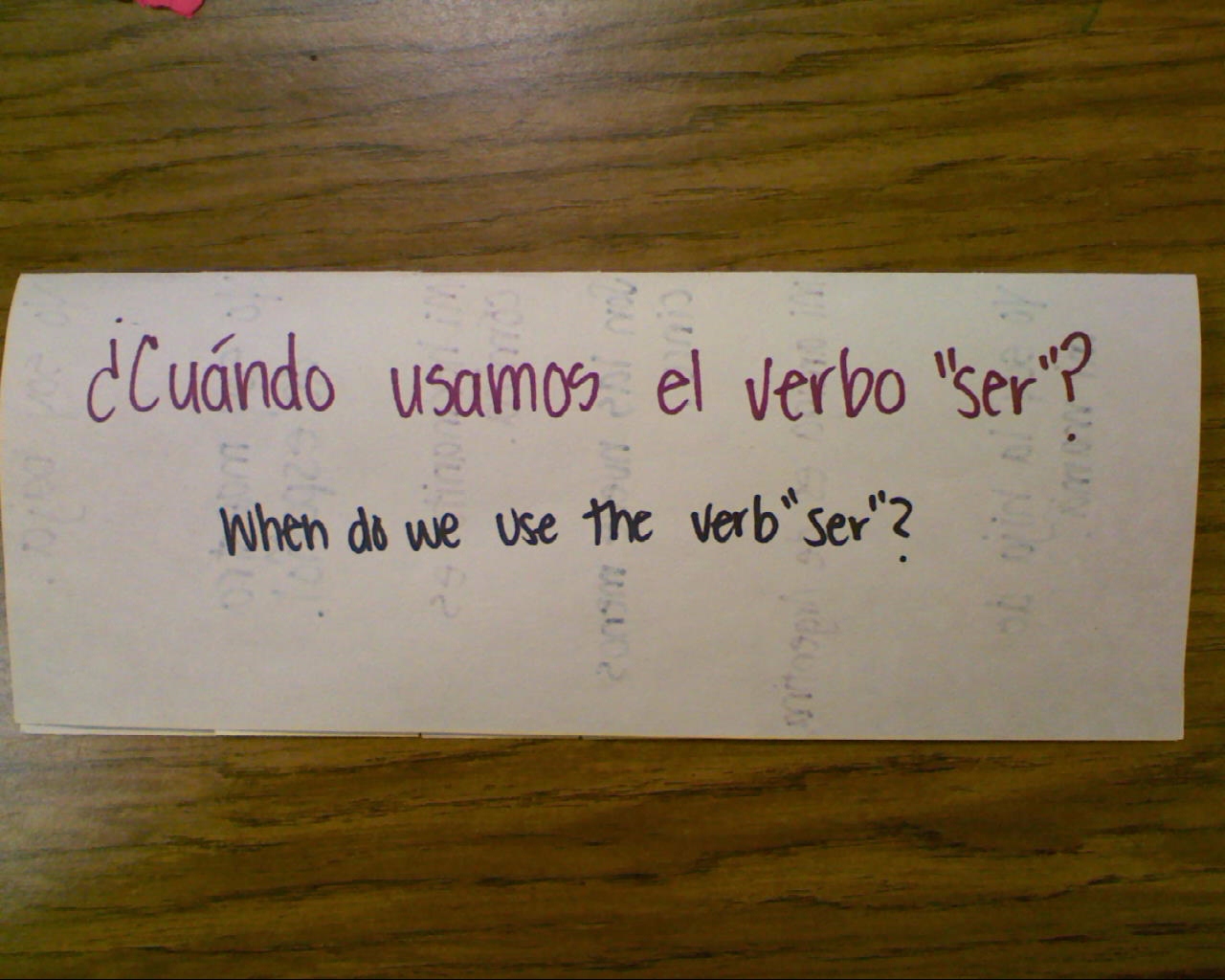 inside
front
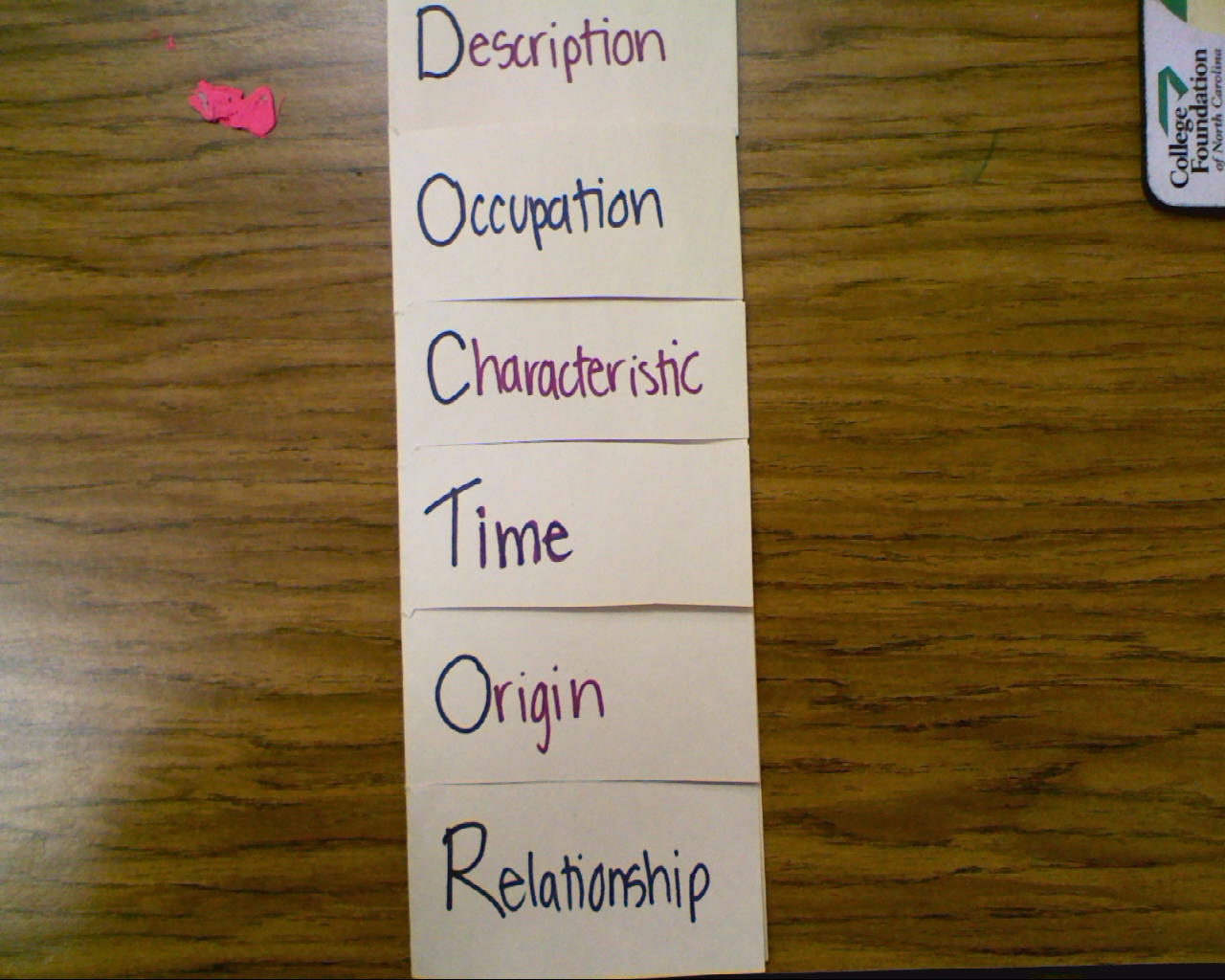 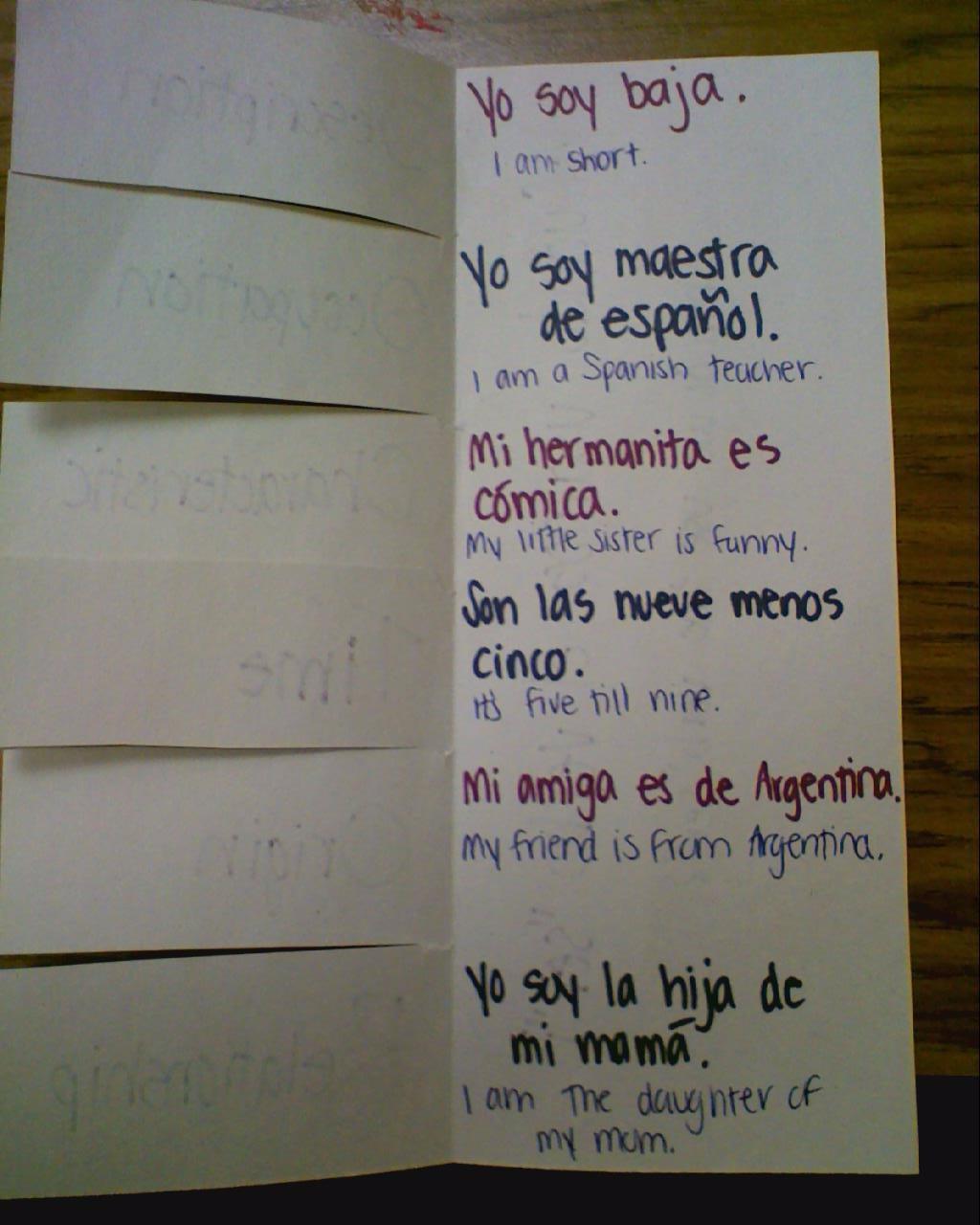 ¡Repaso!
¡Repasemos!  Hay que corregir nuestras respuestas.
IP: ¡más Práctica!
Por favor, abre el libro a las páginas cincuenta y dos y cincuenta y tres. 

You may continue working independently or with your shoulder partner at a level two to complete las páginas 52 y 53.
Página 51
soy
es
soy
somos
sois
es
somos
son
son
eres
son
4
6
7
5
1
2
3
soy
es
es
son
somos
son
son
son
somos
es
somos
soy
son
son
es
es
somos
son
soy
eres
somos
es
son
somos
es
son
Es
es
son
es
somos
son
eres
es
son
es
son
[Speaker Notes: Have students come up and fill in answers.]
Exit ticket:
Complete the following sentences with the correct form of ser.
¿Cómo ________  las hermanas de Roberto?
Alberto ________ muy responsable.  Siempre ayuda a su familia.
Ustedes ________ muy buenos estudiantes.
¿De dónde _________ tú?